Chasing down the neural code 
with mathematics and modeling
Eric Shea-Brown
2
[Speaker Notes: 4/09 – ABOUT 27 MINS









!!!!!!!!!!!!!!!!!!!!!!!!!!!!!!!!!!!!!!!!!!!!!!READ NOTES PAGES!!!!!!!!!!!!!!!!!!!!!!!!!!!!!!!!!!!!!!!!!!!!!!!!!!!!!!1
OVERALL remark, 12/03 BWF – make sure are clear about own contribs! 
Thesis talk – In my thesis I show…

With emphasis on NEW remarks in NOTES pages … ESPECIALLY FACT THAT it is worth looking for our mechanism 
for phasic tonic transition because … once figure out what mechanism is, can look for brain areas equipped to carry out that 
mechanism.  In our case this mech is just decreased baseline inputs.  WELL we just saw that prefrontal areas are afferent to 
LC … with excitatory and, due to recent GAJ data, also inhibitory inputs.  So, due to the discovery that baseline rate matters, this makes
prefontal areas candidates for directly influencing LC mode.  V. interesting in context of cognitive control.  Perhaps should make a slide on this.

OTHER thing to emph is role of TONIC mode – so LC mode is “so great” at the task, why would you ever want to be tonic?  Maybe also good for a slide.




cognitive control:  changes in behavoiur to adapt to changing circumstances

SIAM:  25 mins

FROM SPIKES TO SPEED-ACCURACY VIA THE BRAINSTEMRecent brain recordings suggest a link between different firing patterns inthe brainstem nucleus locus coeruleus (LC) and different levels ofperformance in simple cognitive tasks.  I will describe mathematical modelsfor these firing patterns, based on phase reduction and a probabilitydensity formulation.  Then, in an extension of previous work, I will discussa possible role for the LC in optimizing speed and accuracy in decisiontasks, via release of neuromodulators which dynamically adjust thesensitivity (i.e. gain) of neural populations.  This joint work with JeffMoehlis, Phil Holmes, Mark Gilzenrat, and Jonathan Cohen.]
Invertebrates – nerve nets and ganglia
(thanks to David Tank)
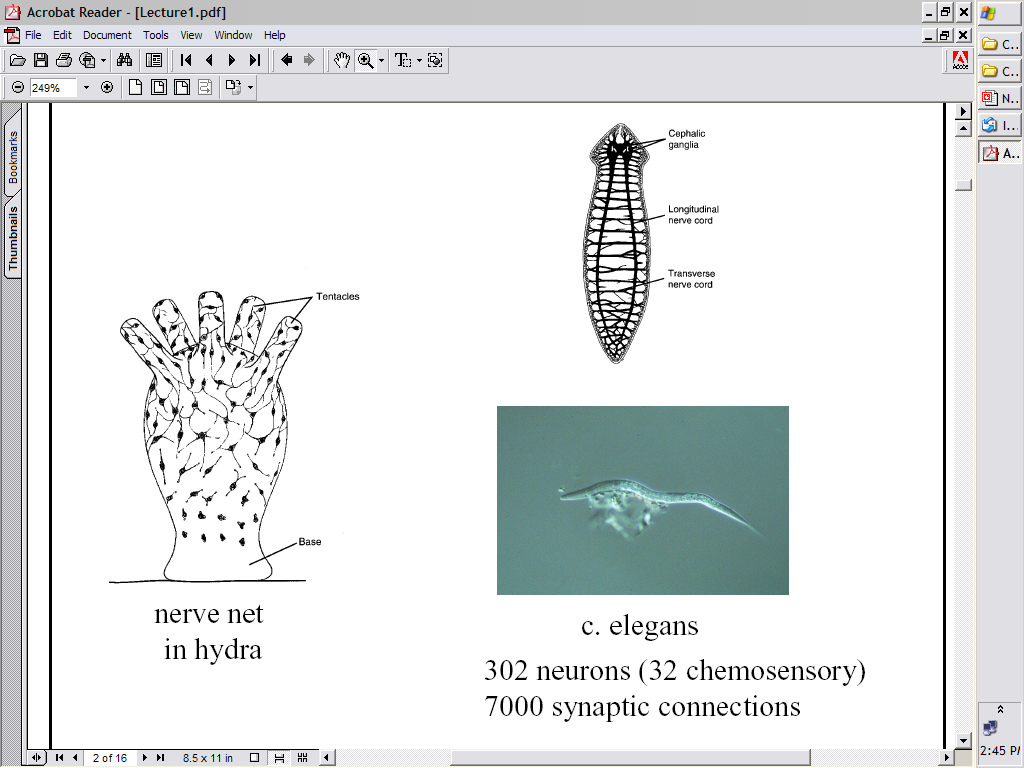 Cephalic ganglia


Nerve cords
5
[Speaker Notes: C elegans is nematode]
Us
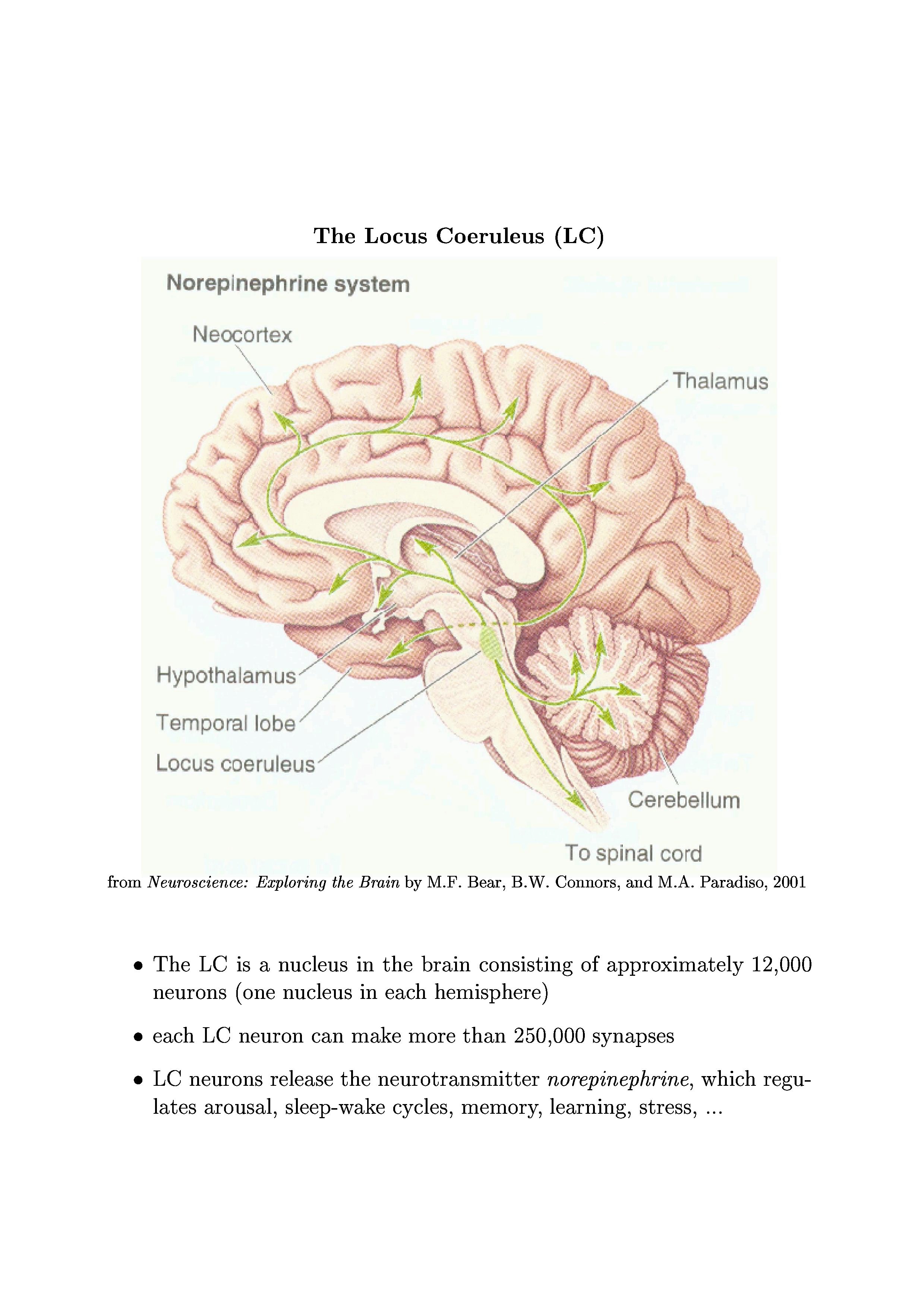 1011 neurons

(105 per mm3)

1015 synapses
6
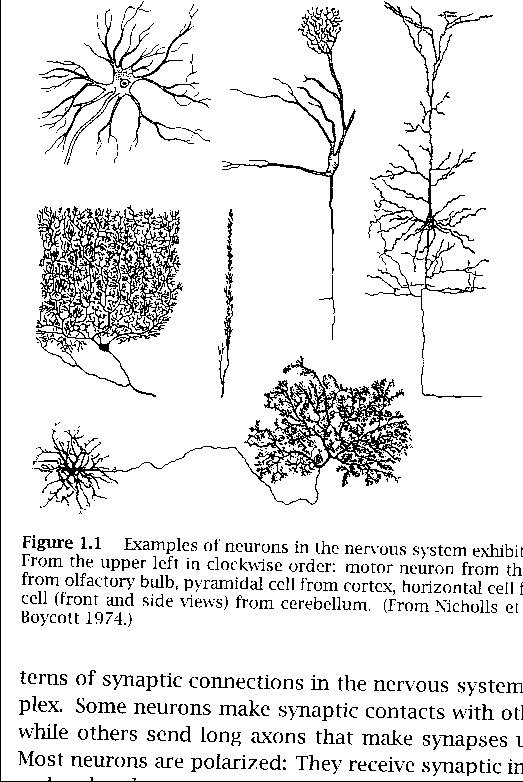 Electrical signals come IN to dendrites, are “integrated” in cell body, result goes OUT axon
mitral cell  
(olfactory bulb)
motor neuron (spinal cord)
dendrite
Pyramidal cell
(cortex)
cell body
axon
Purkinje cell (cerebellum)
From Nicholls et al, 1992, Fisher and Boycott, 1974, Johnston and Wu, 1997
Given sufficient input, neurons “fire SPIKES”
INPUT
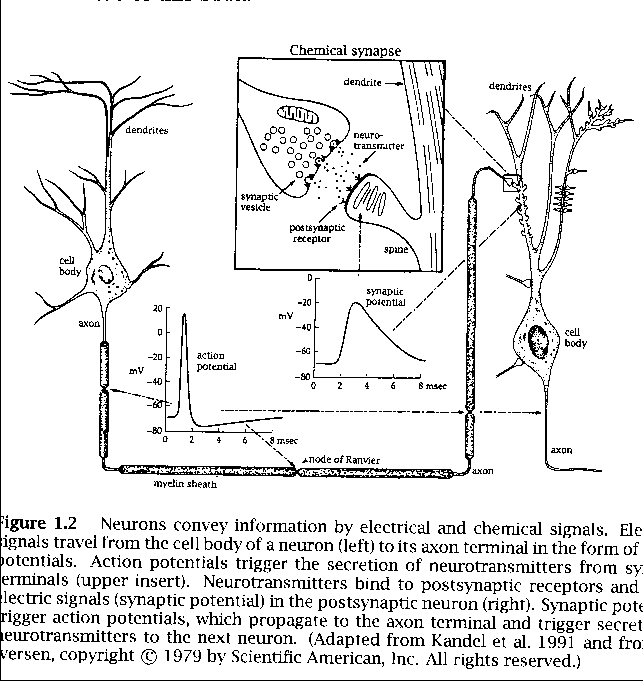 DENDRITES
CELL BODY
Action potential
~100 mV
OUTPUT
AXON
0                10 msec
Johnston and Wu, 1997
7
Given sufficient input, neurons “fire SPIKES”
… communicated downstream
INPUT
CHEMICAL SYNAPSE
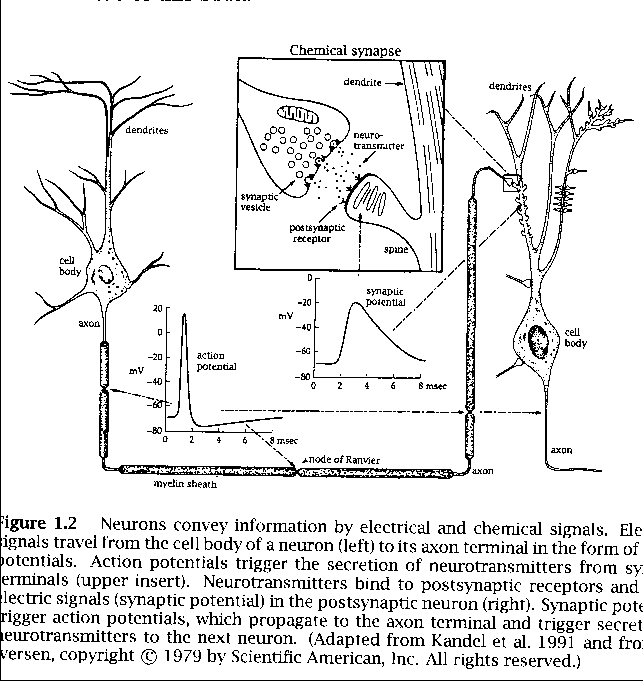 CELL BODY
mV
OUTPUT
0                10 msec
AXON
0                10 msec
Johnston and Wu, 1997
8
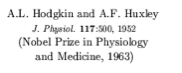 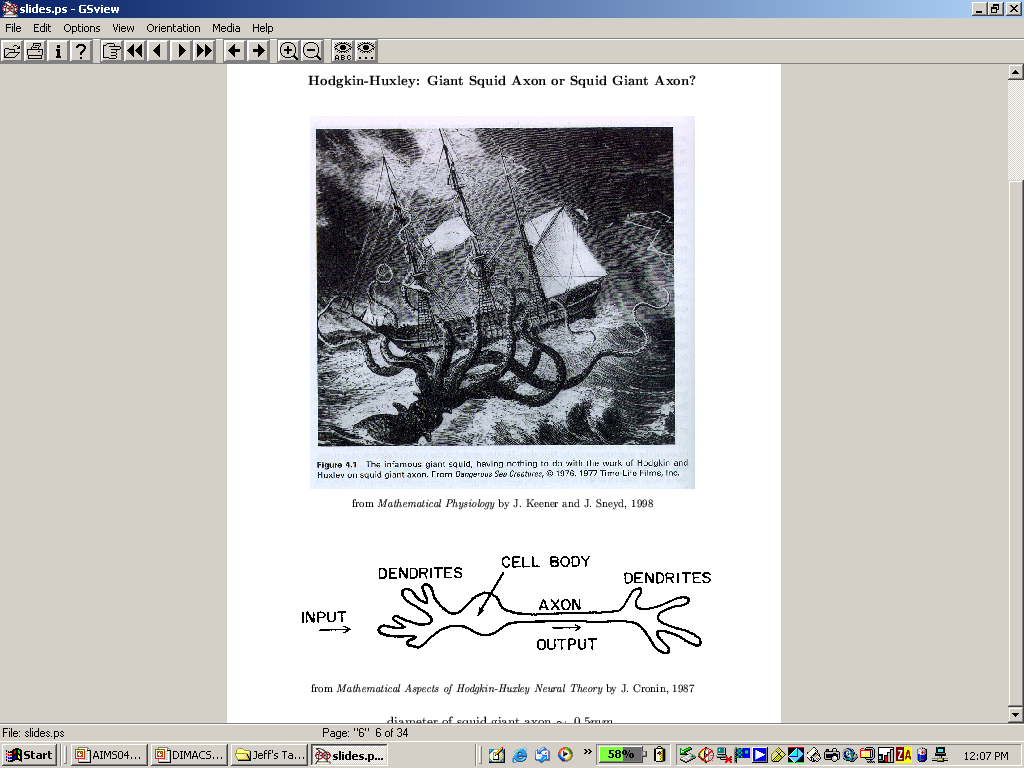 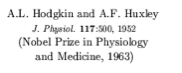 whydomath.org
The secret ingredient:  differential equations!
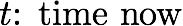 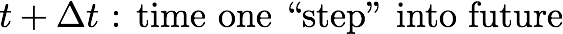 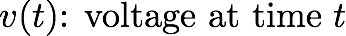 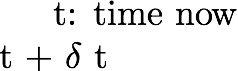 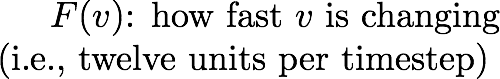 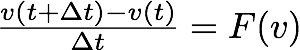 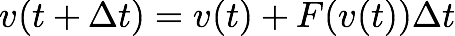 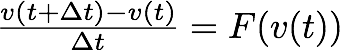 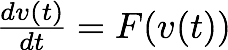 Hodgkin and Huxley’s equations ...
dv(t)/dt=(I - gna*h*(v-vna)*m^3-gk*(v-vk)*n^4-gl*(v-vl))/c
dm(t)/dt= am(v)*(1-m)-bm(v)*m
dh(t)/dt=ah(v)*(1-h)-bh(v)*h
dn(t)/dt=an(v)*(1-n)-bn(v)*n

am(v) =  .1*(v+40)/(1-exp(-(v+40)/10))
bm(v) =  4*exp(-(v+65)/18)
ah(v) =  .07*exp(-(v+65)/20)
bh(v) =  1/(1+exp(-(v+35)/10))
an(v) =  .01*(v+55)/(1-exp(-(v+55)/10))
bn(v) =  .125*exp(-(v+65)/80)

+ spatial “diffusion” terms
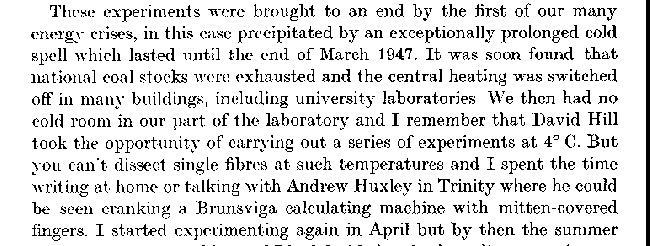 Then:  using a Brunsviga 20 manually cranked calculator with numbers entered by a set of adjusting levers (projecting from the wheels that were rotated by the hand crank). The output was a line of digits on the wheels to be read and transcribed to paper.
hh.m
Now:
50
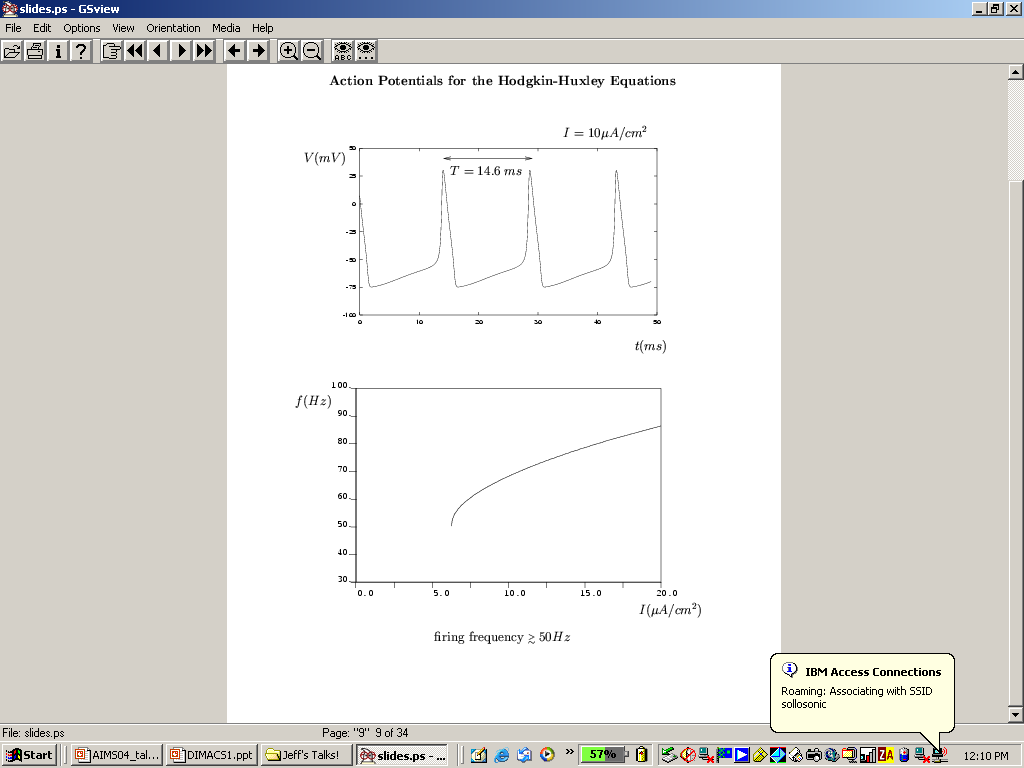 V(mV)
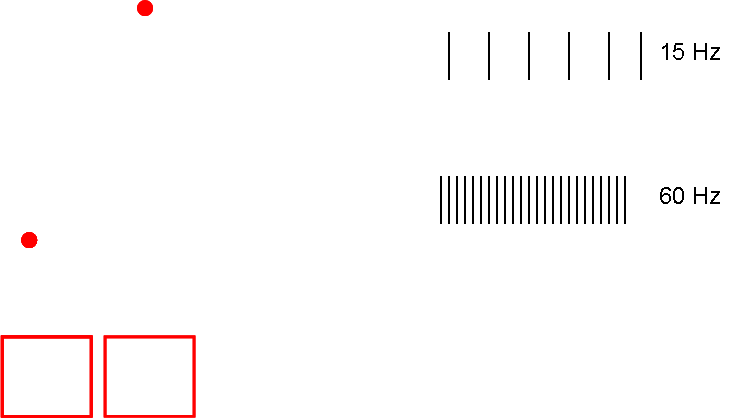 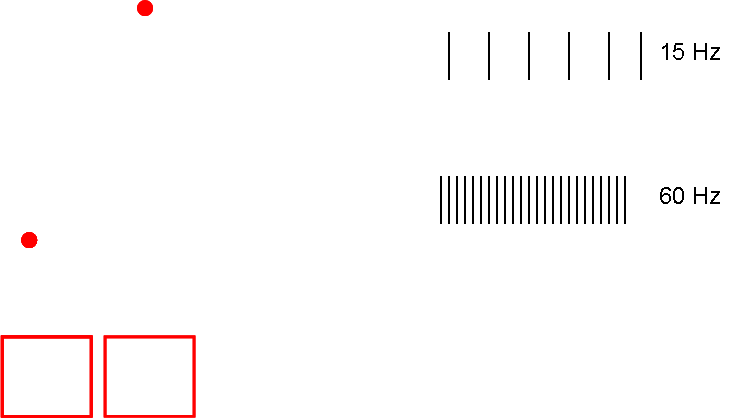 -50
0
50
t (ms)
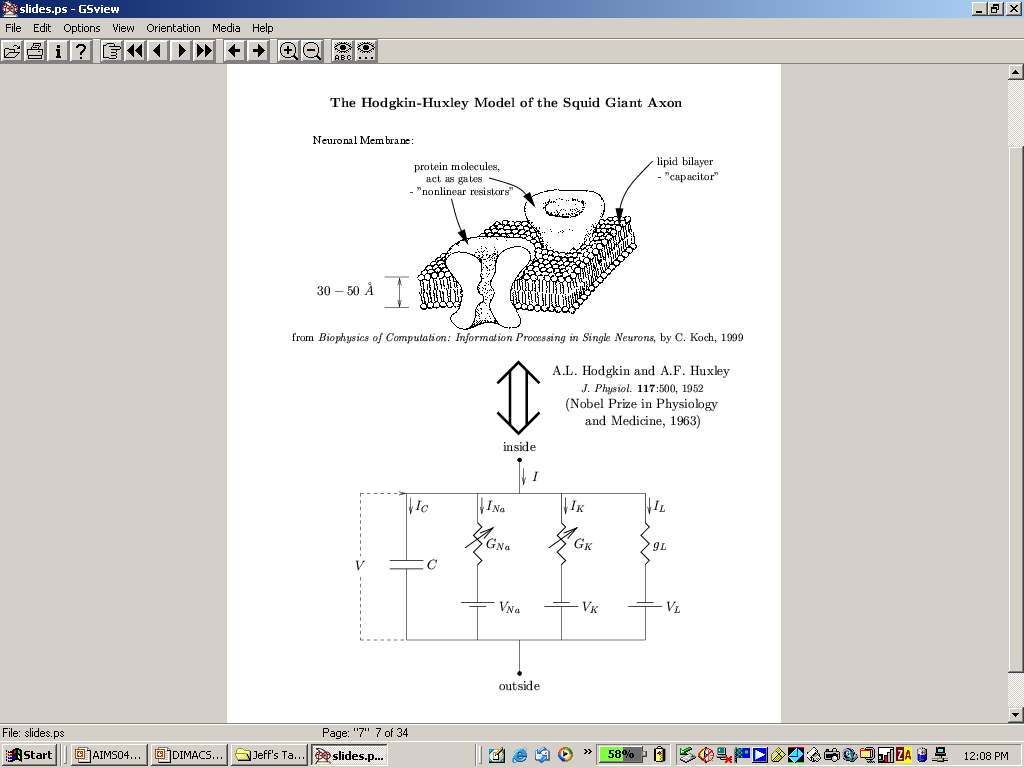 9
Given spikes … Where's the information?
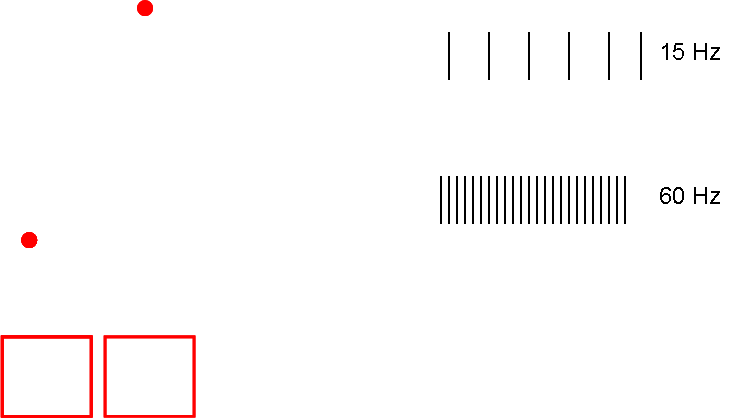 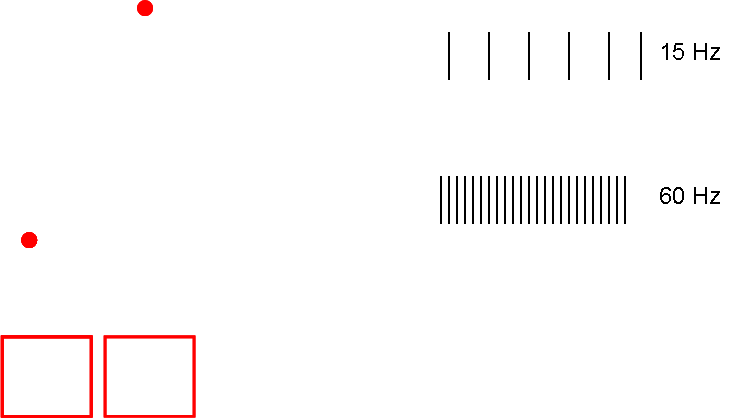 Given spikes … Where's the information?
1.  Averaged spike statistics
12
Cortical encoding via spiking rates
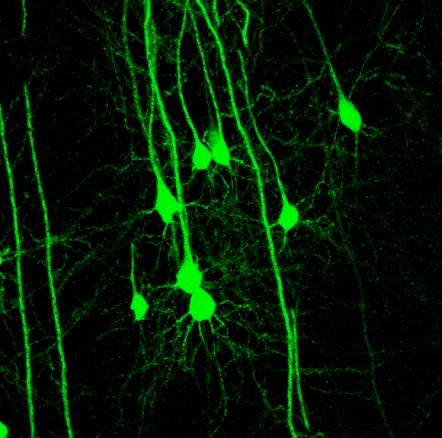 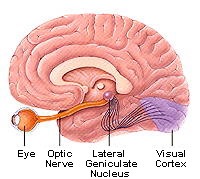 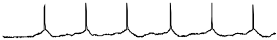 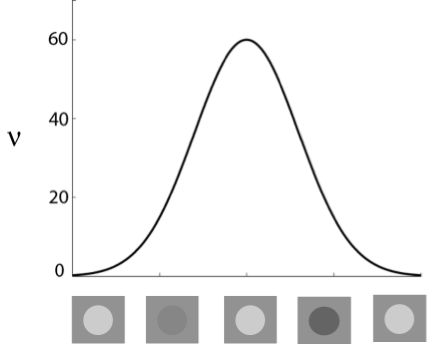 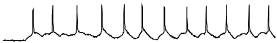 Hubel and Weisel. J. Physiol.,1962
Reddy, Kreiman, Koch, and Fried (2005)
[Speaker Notes: Start with perhaps the most classical example of information being carried in statistics, that of hubel and wiesel, more than 40 years ago.

Here see, for diff. orientations, diff rates elicited … in this sense, rates carry info about the stimulus identity]
Given spikes … Where's the information?
1.  Averaged spike statistics
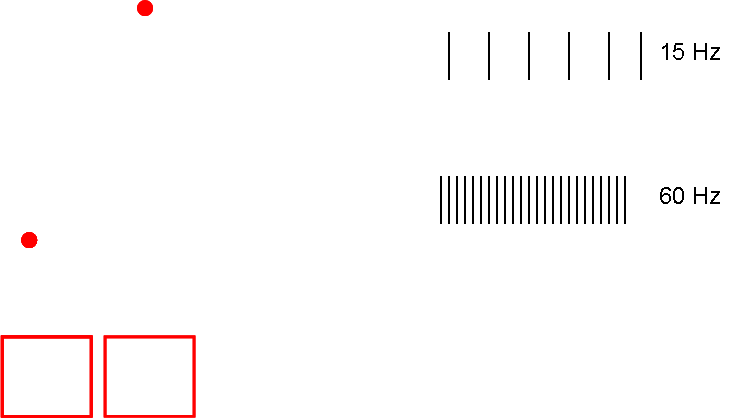 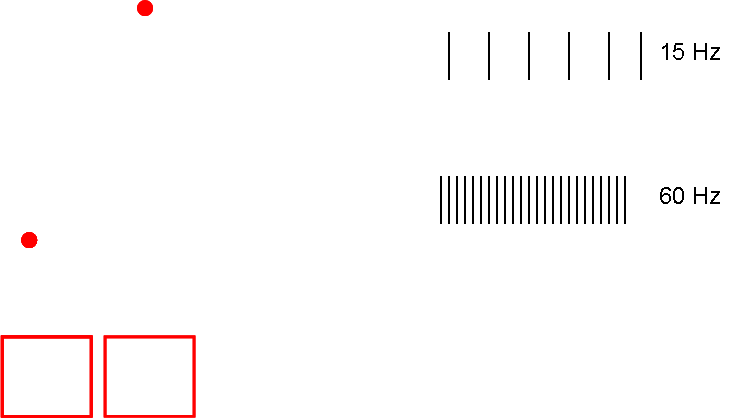 vs.
Frequency, …
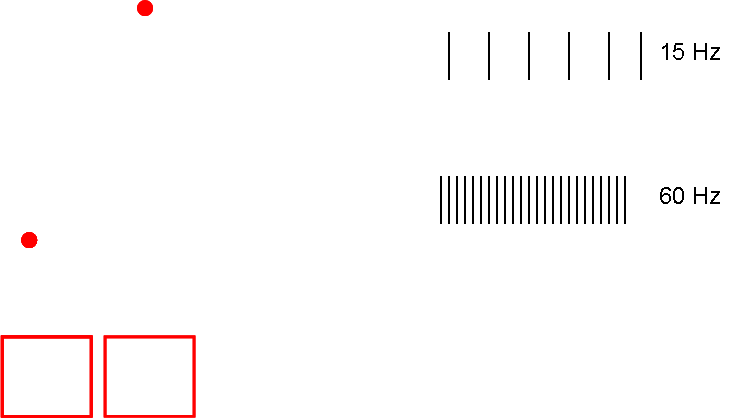 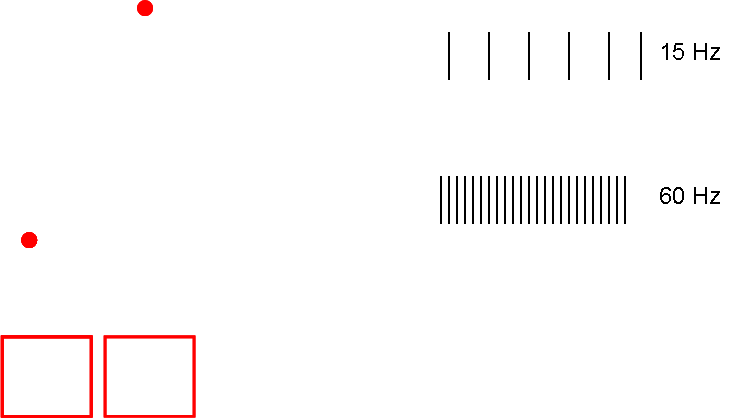 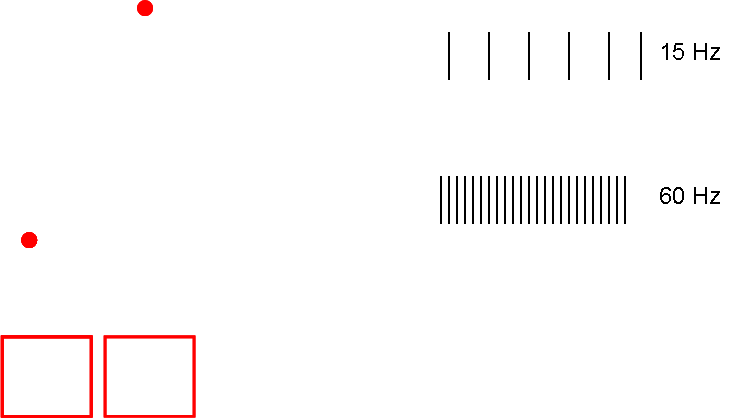 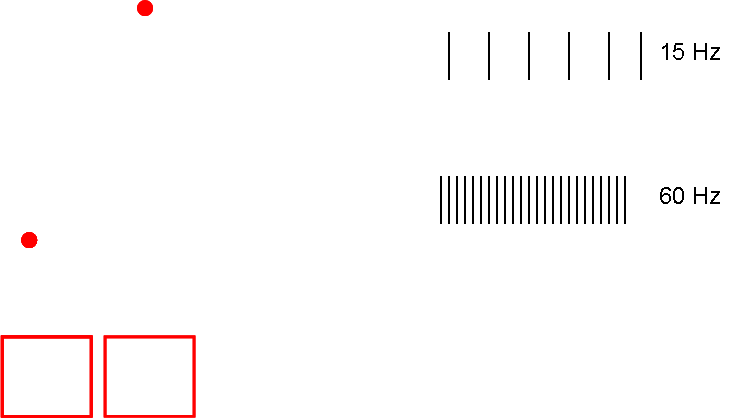 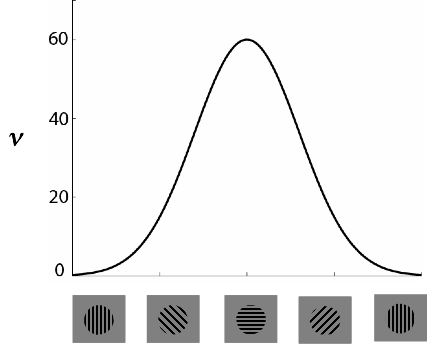 14
Given spikes … Where's the information?
1.  Averaged spike statistics
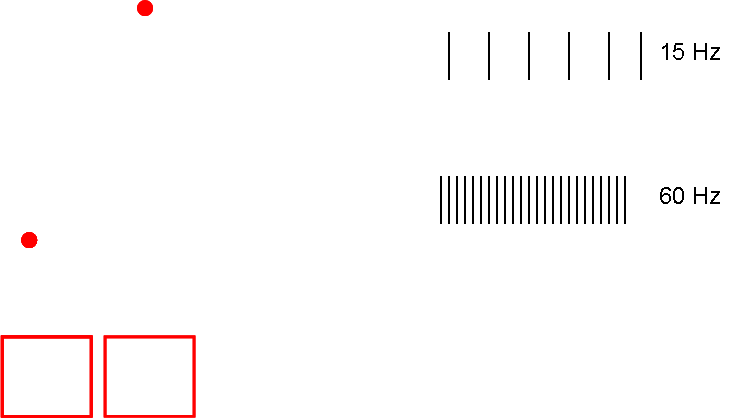 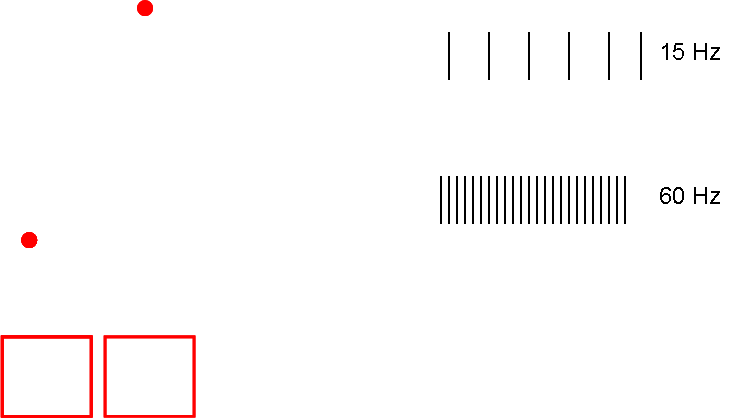 vs.
Frequency, …
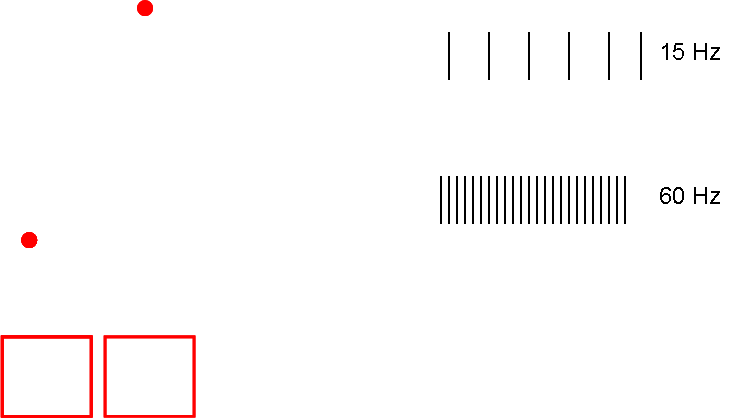 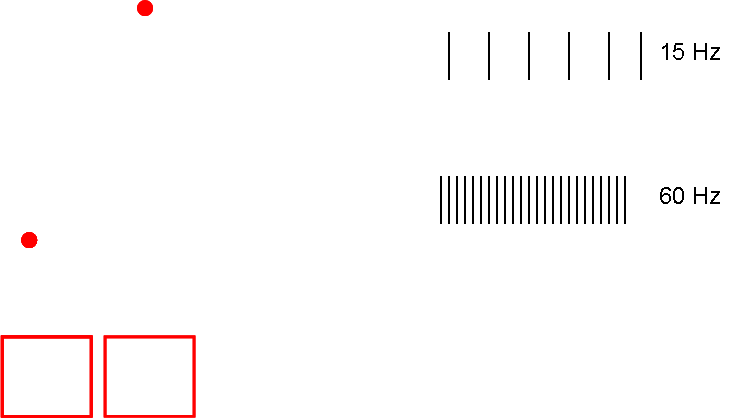 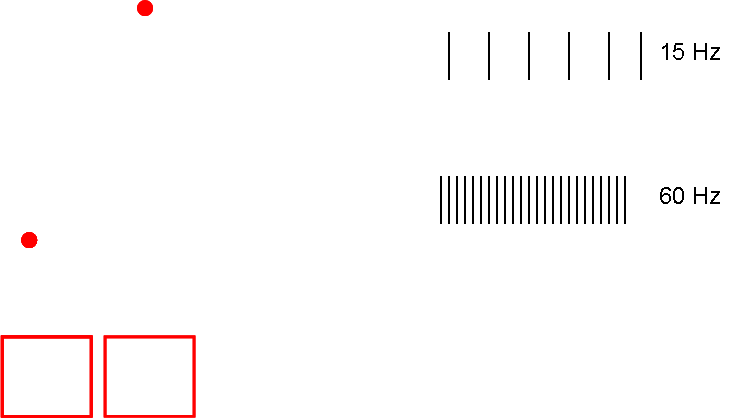 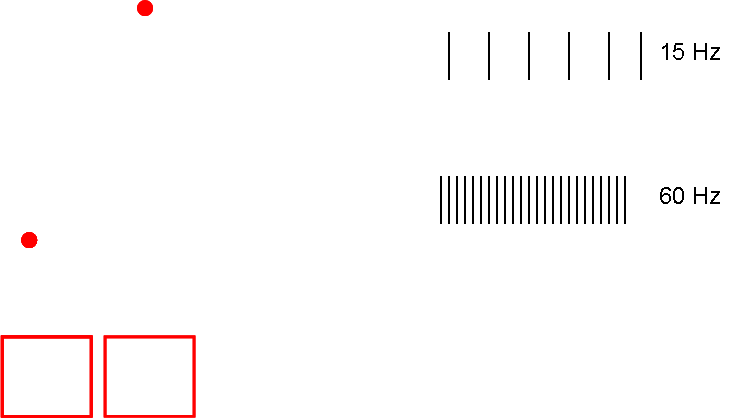 2.  Precise spike timing
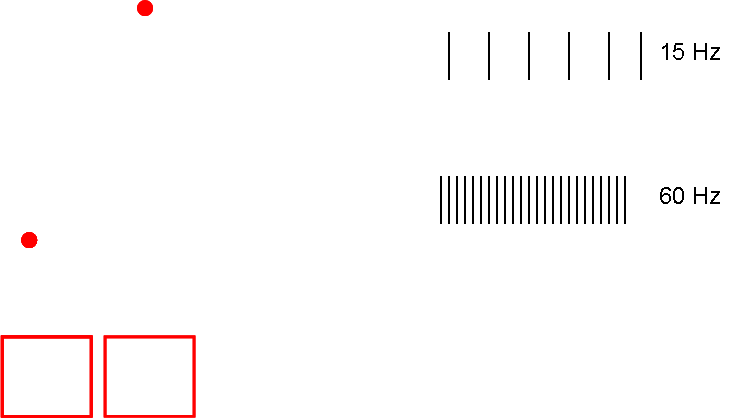 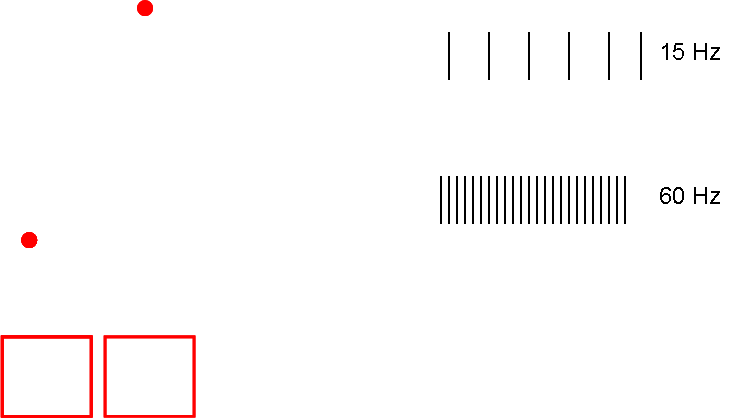 vs.
Spike times {tj}
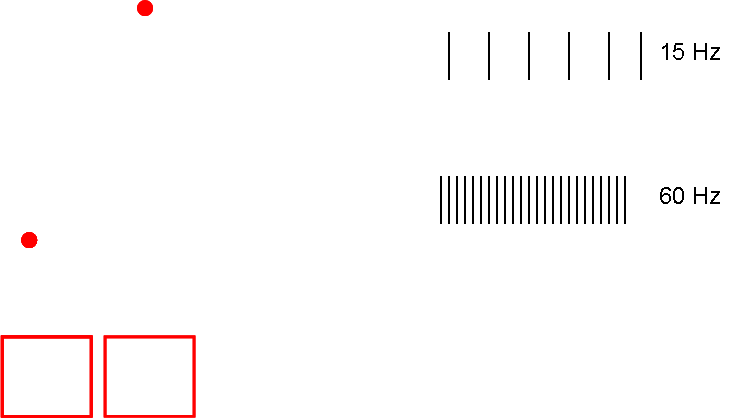 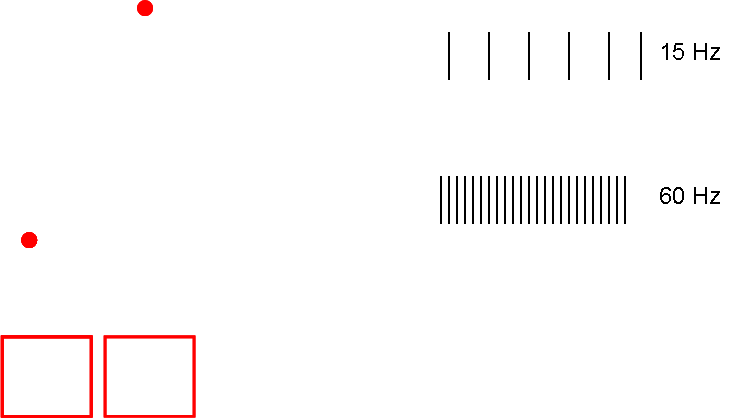 15
[Speaker Notes: Say – when think about stats, think about frequency, but info can also be carried in higher order stats like regularity of ISIs and corrs
Examples of info being carried primarily on both of these spatial (avg over many neurons) and temporal (avg over window to get stats) scales in neurobio.
Today, describe how we're using math modeling to describe aspects of these different types of signal encoding.




(Note – of course have continuum … today will consider to 'extreme points' in range of scales …)

My goal is to use tools from stat mech, probability, and dynamical systems to address fundamental questions about information transmission in the brain at both of these levels and scales…]
Given spikes … Where's the information?
1.  Averaged spike statistics
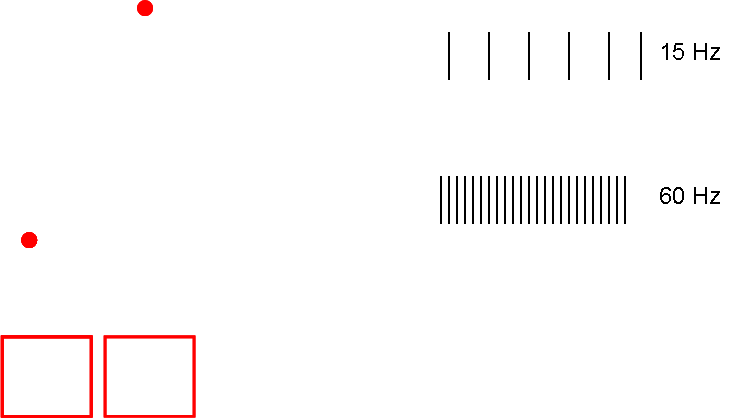 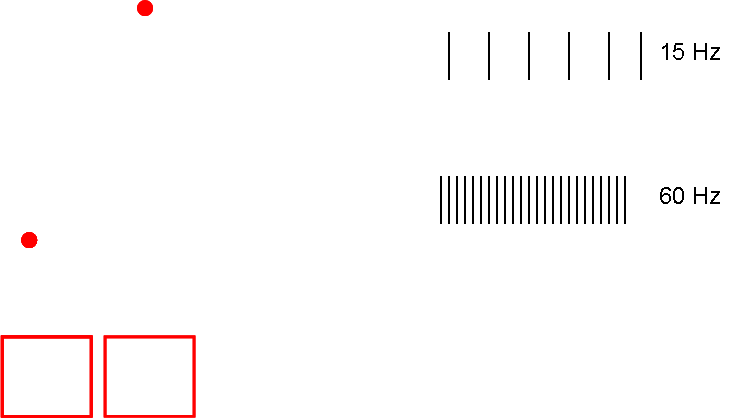 vs.
Frequency, …
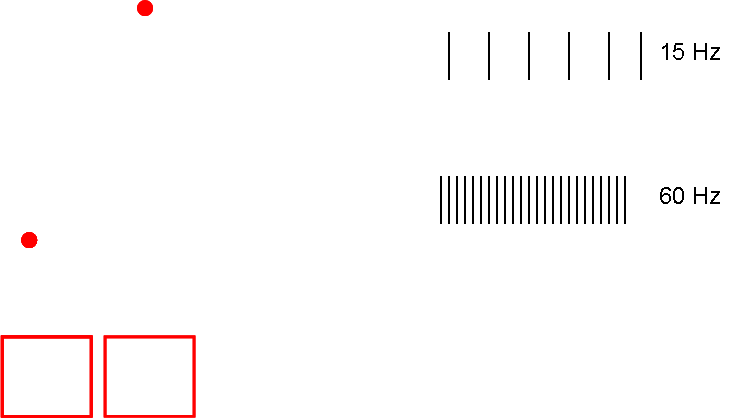 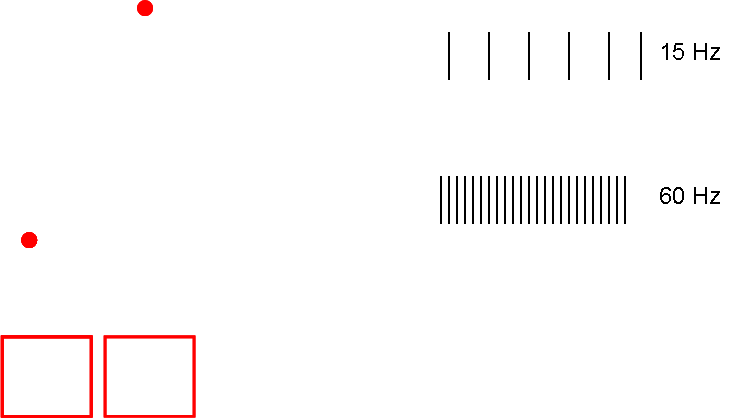 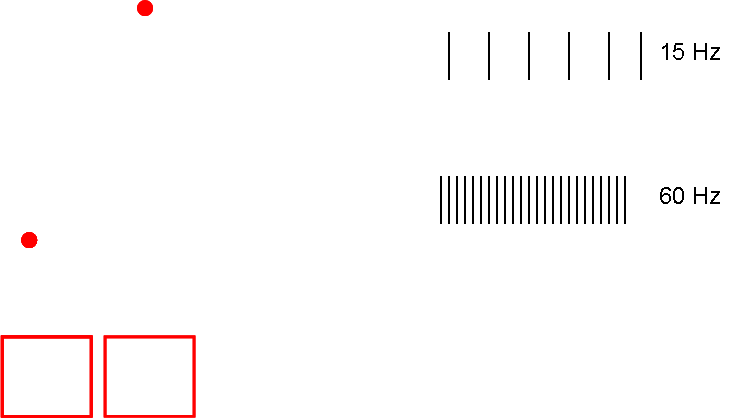 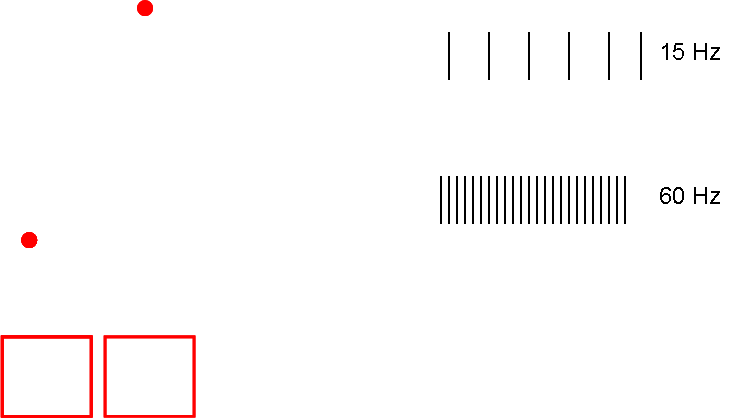 2.  Precise spike timing
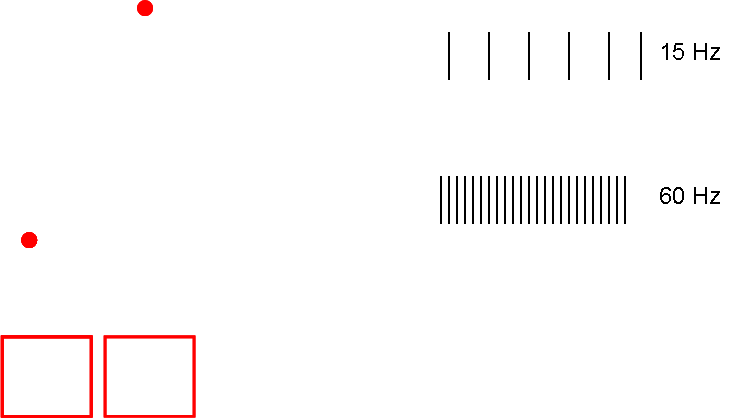 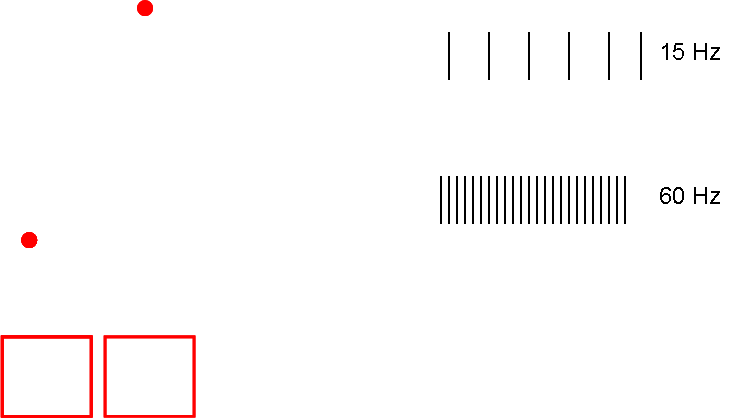 vs.
Spike times {tj}
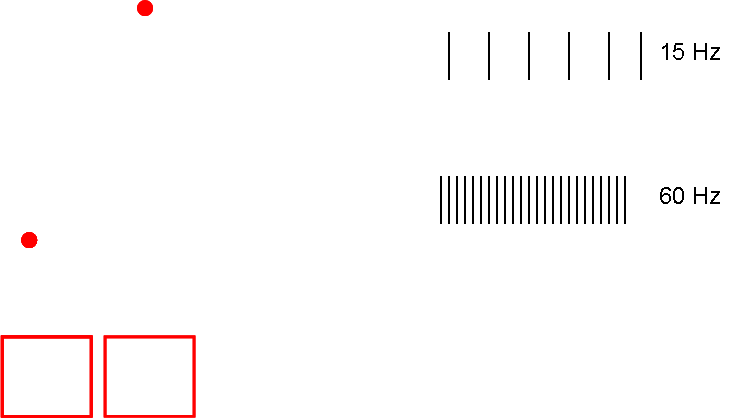 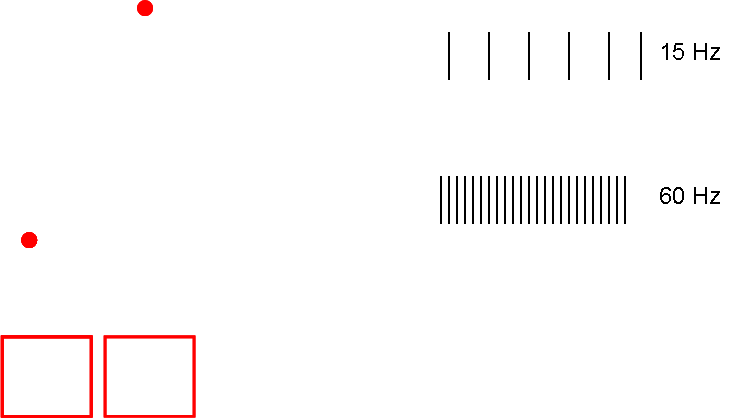 Biology:  BOTH.
Metrics:  Fisher Information, Mutual Information …
16
[Speaker Notes: Might wonder whether info is also carried on finer scales, and it is:]
Neural coding in general!
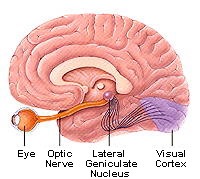 stimulus
s
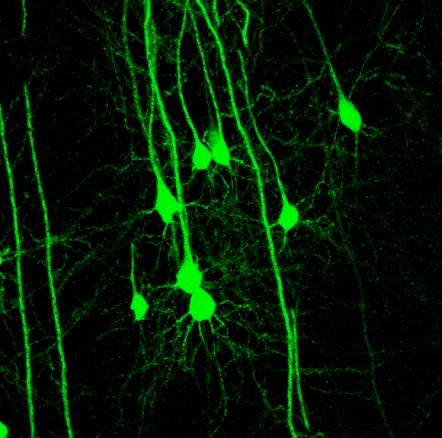 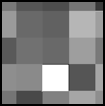 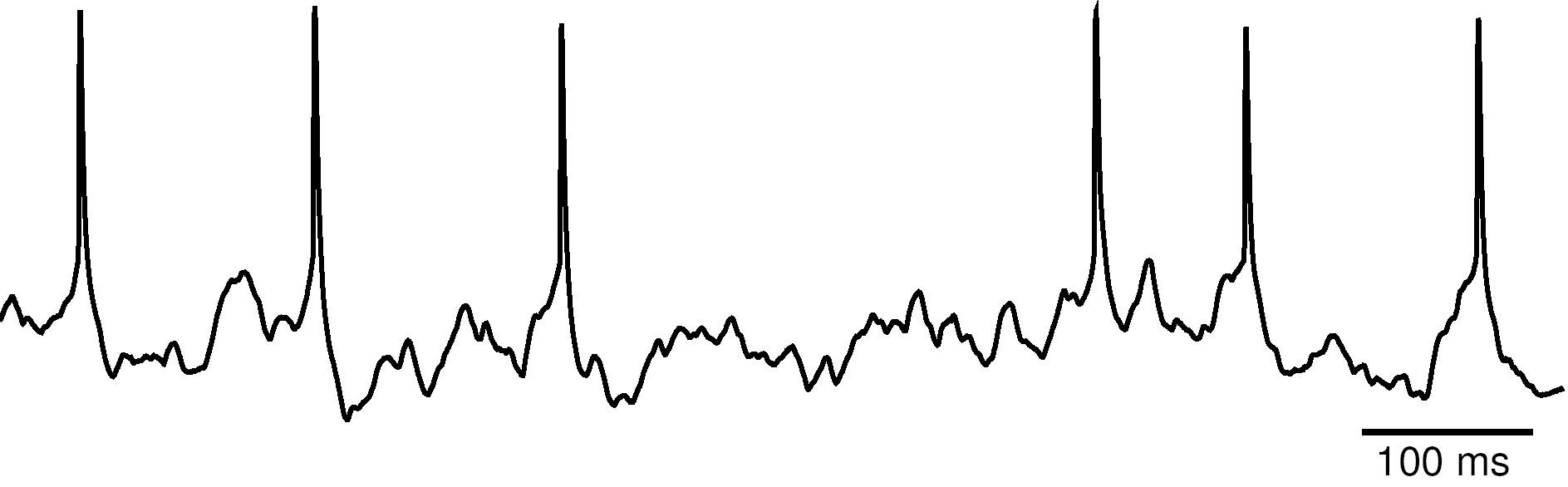 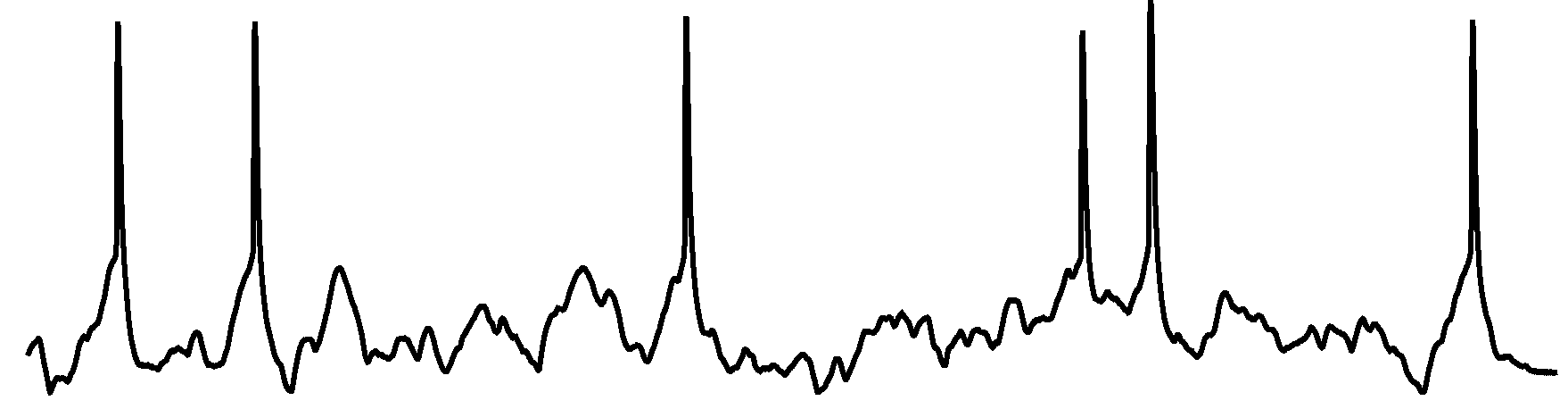 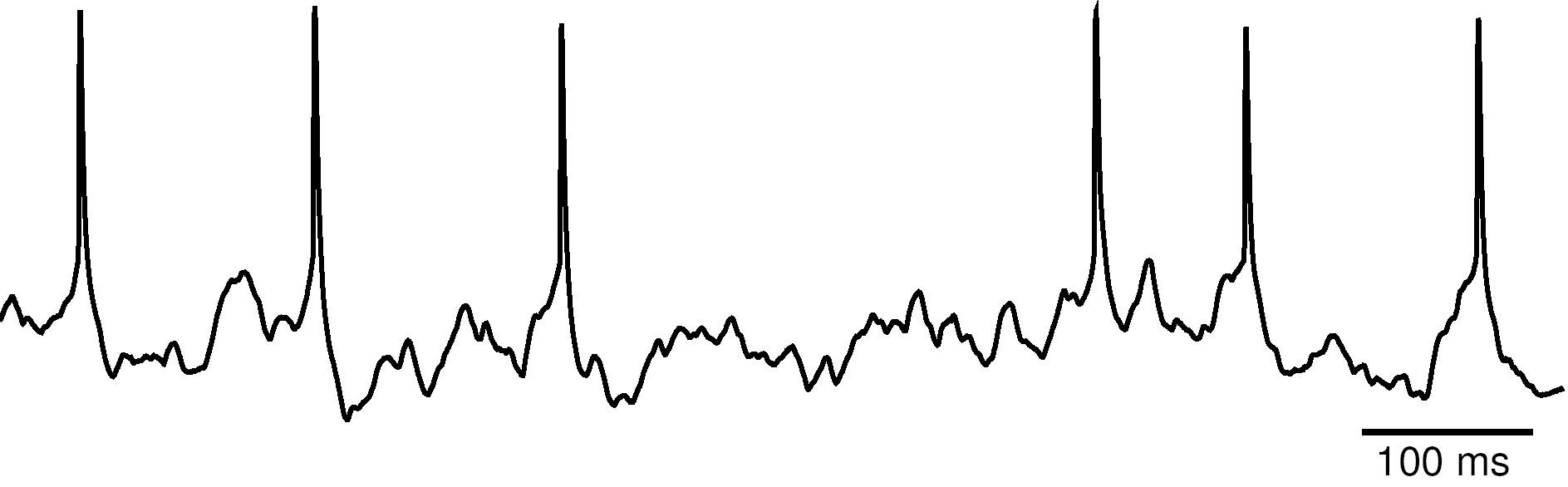 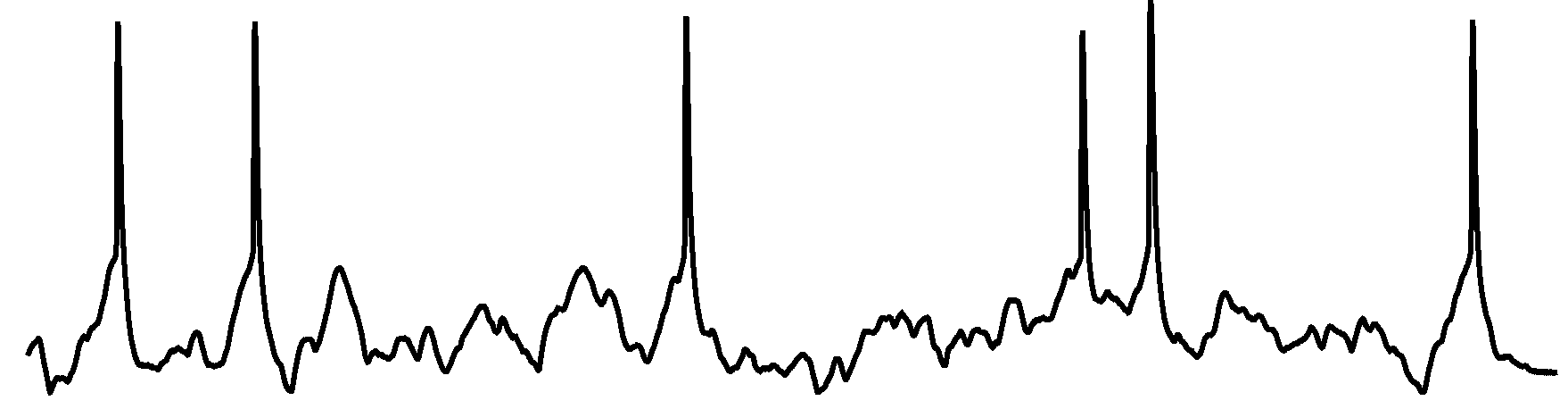 ...
Multielectrode recordings
Shlens et al ’09
[Speaker Notes: Here is an example of the of kind of populations I am thinking about.
This movie was constructed from recordings of primate retinal ganglion cells.
(The output cells of the retina). 
Each oval represents one cell; the shape is
an approximation of the spatial extent of the cell's receptive field. The spike times
during this recording are indicated by the cell flashing red. We can see large,
synchronous, spatially contiguous clusters. 



(These are not obviously stimulus driven; during this recording, the retina was 
stimulated by a randomly flickering checkerboard pattern, but the checkers were 
small relative to the receptive fields.)]
Neural coding in general!
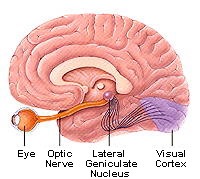 stimulus
s
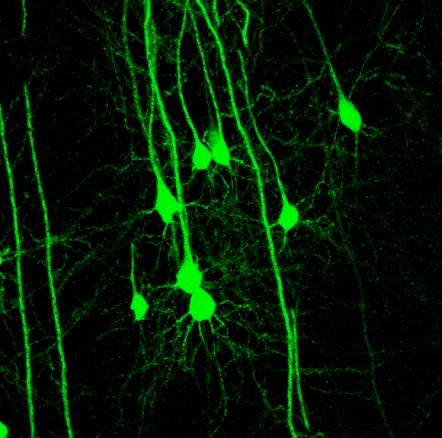 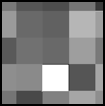 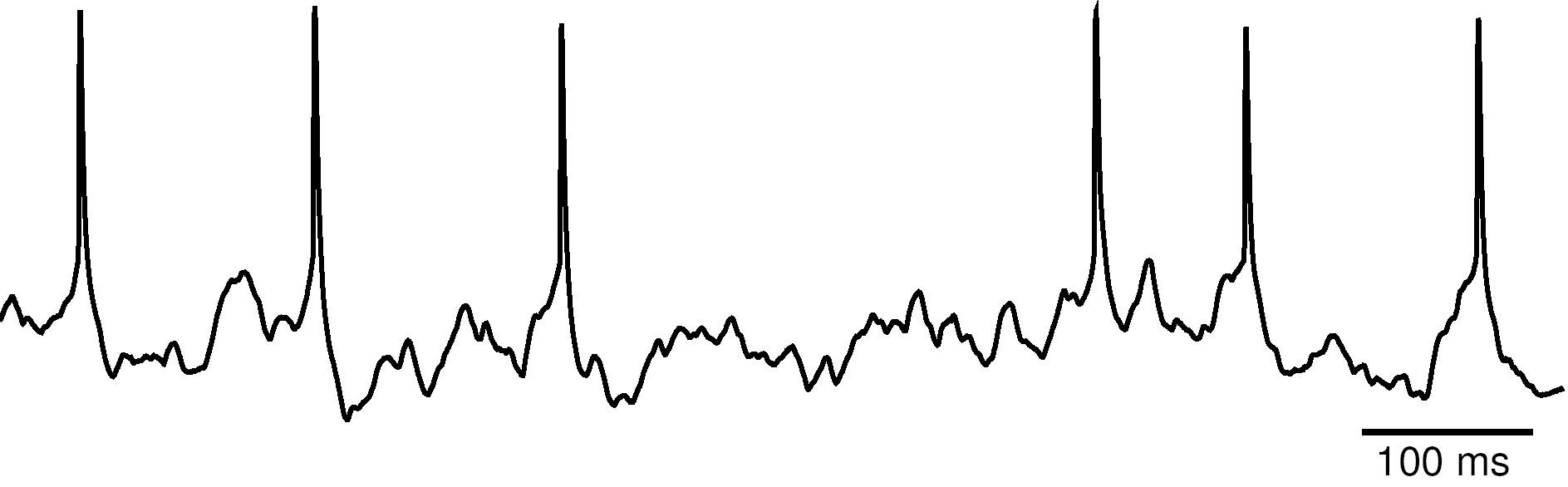 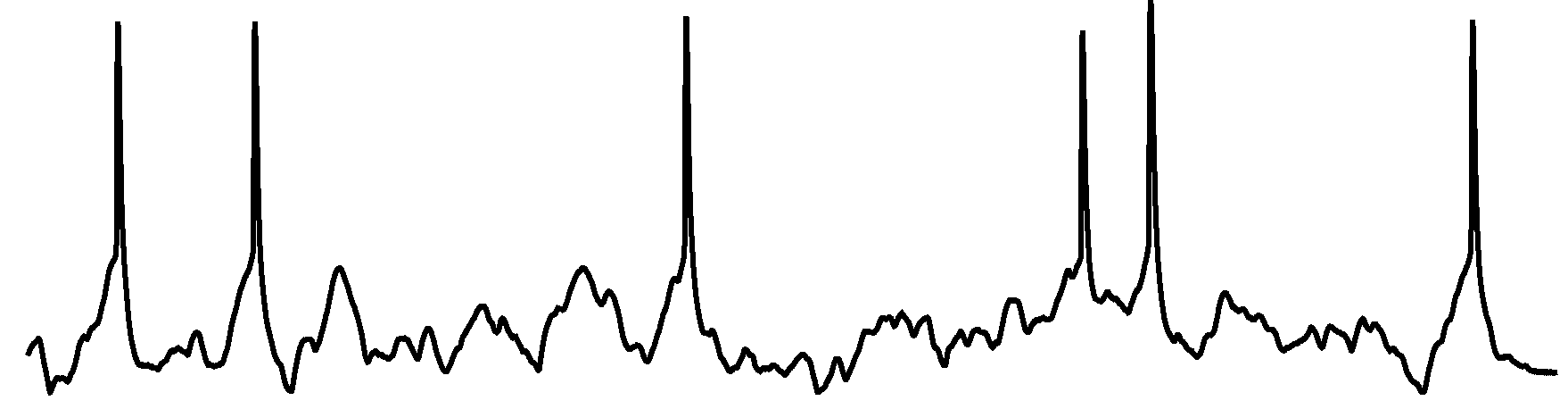 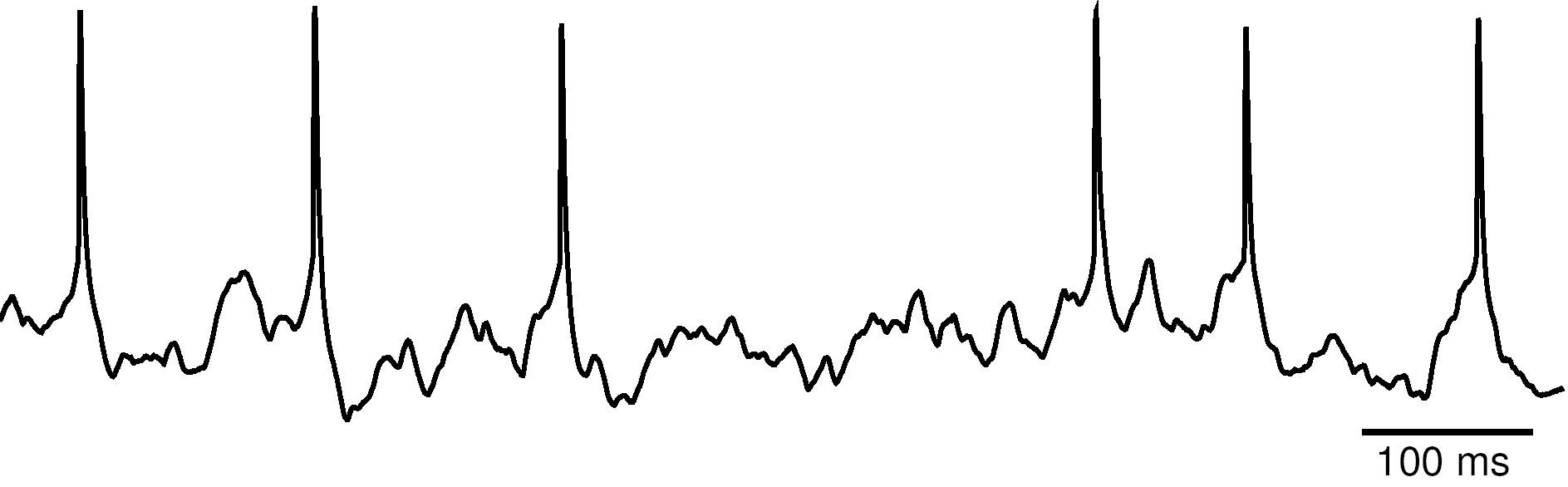 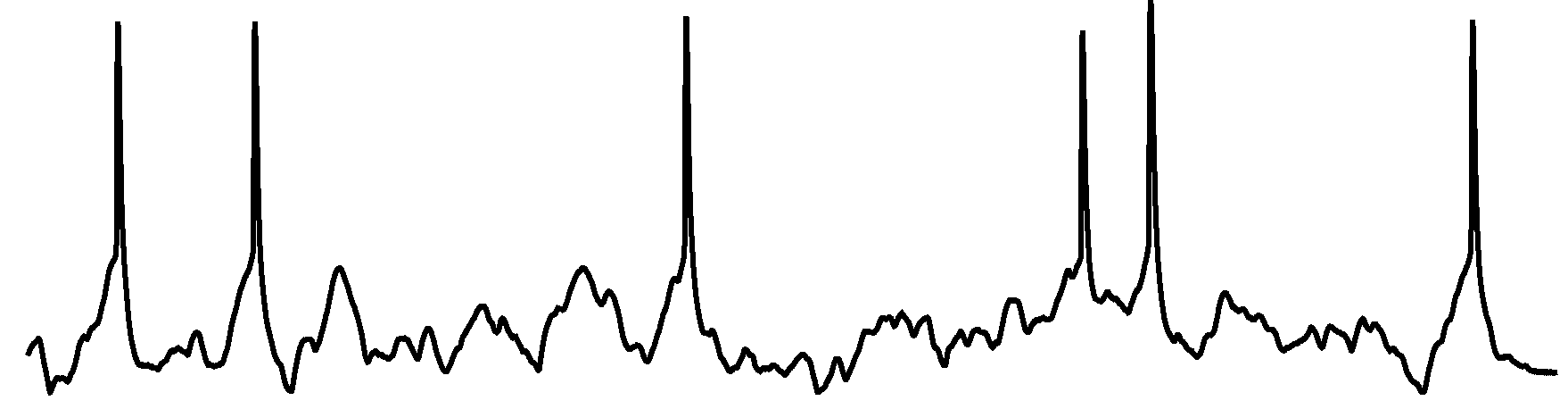 ...
Shlens et al ’09
Neural coding
correct!
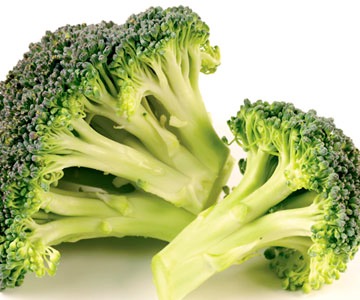 encoding
decoding
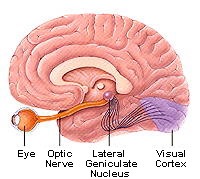 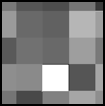 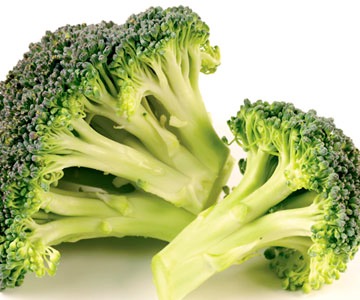 s(t)
Guillaume
Lajoie
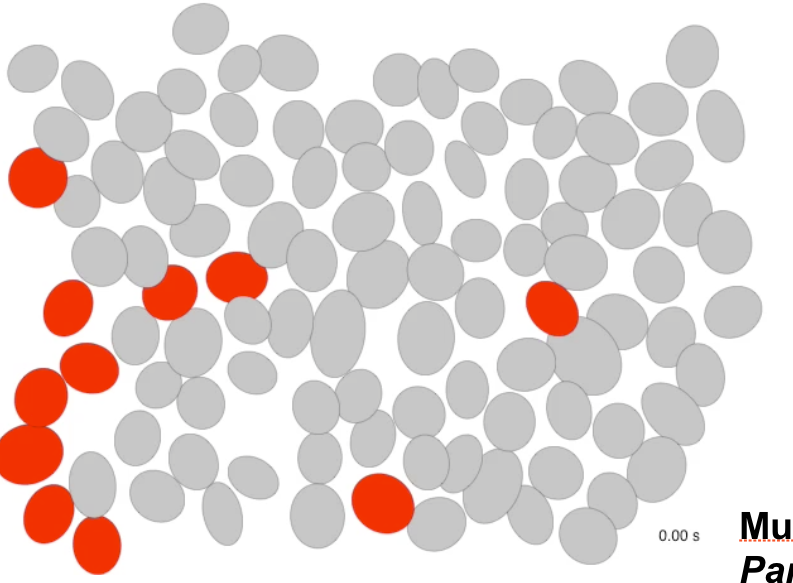 Neural coding
encoding
decoding
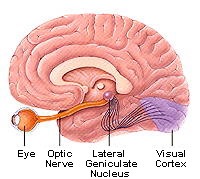 error!
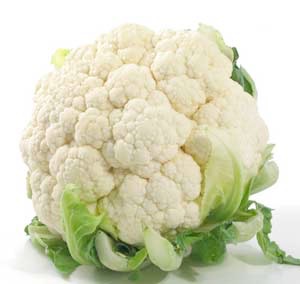 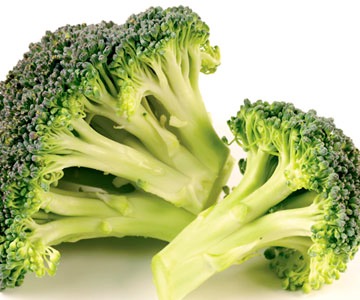 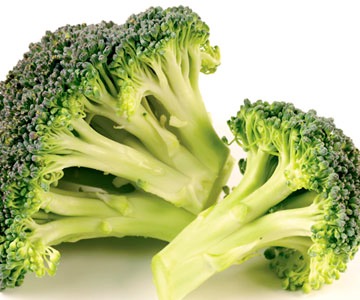 s(t)
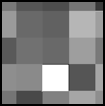 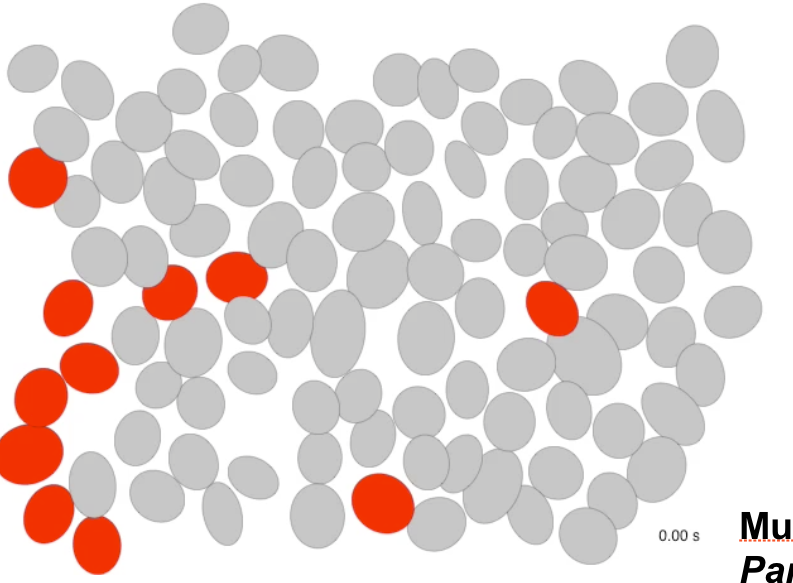 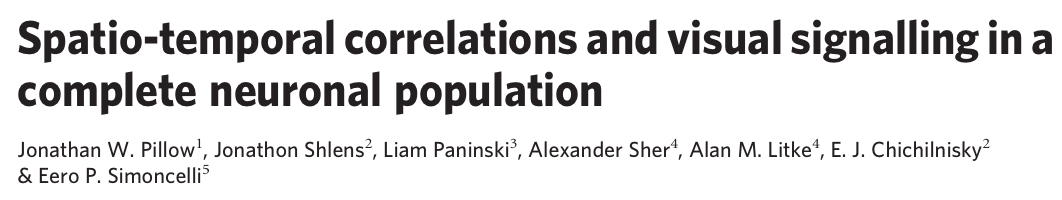 Neural coding
encoding
decoding
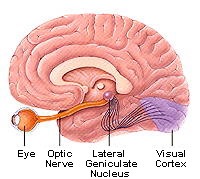 error!
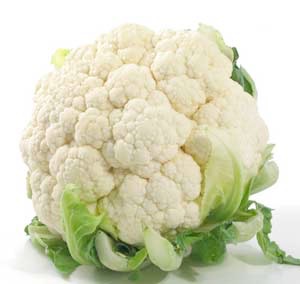 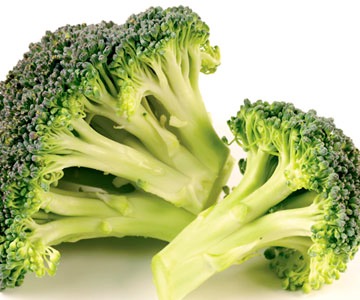 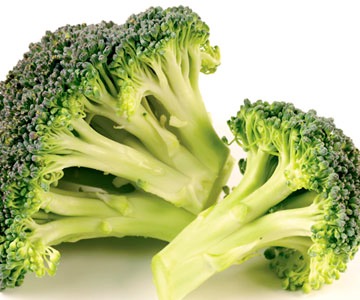 s(t)
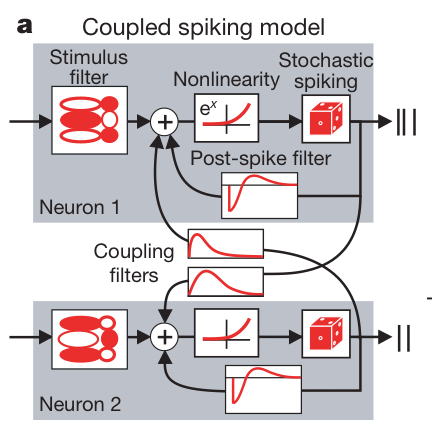 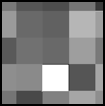 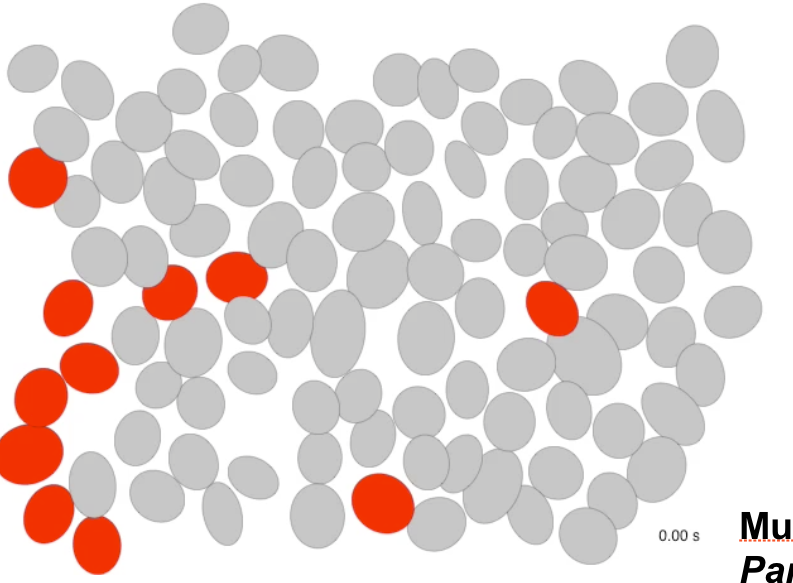 Scientific computing + numerical analysis

Dynamical systems 

Statistics and Probability (stochastic processes)
whydomath.org 
... click on spinning brain

compneuro.washington.edu
or
faculty.washington.edu/etsb